月　
　　　　　　　　　　　　　日
なまえ
らくしゅう式 機能訓練®・ゆうゆう
覚える１
単語を　５つ　おぼえましょう。
（画面を静止して、1分間じっとみる）
はと　　　　バッグ　　　　けしごむ

おはし　　 だいこん
月　
　　　　　　　　　　　　　日
なまえ
らくしゅう式 機能訓練®・ゆうゆう
覚える１
単語を　５つ　おもいだせるかな
月　
　　　　　　　　　　　　　日
なまえ
らくしゅう式 機能訓練®・ゆうゆう
覚える１
単語を　５つ　おもいだせるかな
はと　　　　バッグ　　　　けしごむ

おはし　　 だいこん
月　
　　　　　　　　　　　　　日
なまえ
らくしゅう式 機能訓練®・ゆうゆう
覚える１
連想して　覚えましょう。
イメージ連鎖記憶法
はと　　　　バッグ　　　　けしごむ

おはし　　 だいこん
月　
　　　　　　　　　　　　　日
なまえ
らくしゅう式 機能訓練®・ゆうゆう
覚える１
連想して　覚えましょう。
イメージ連鎖記憶法
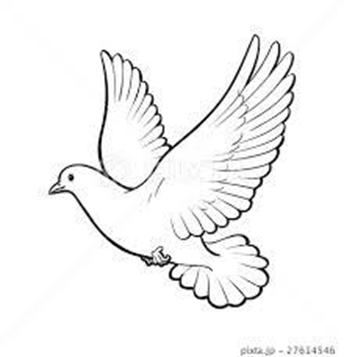 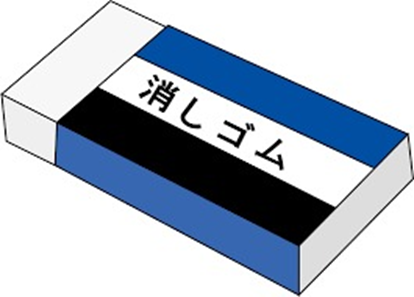 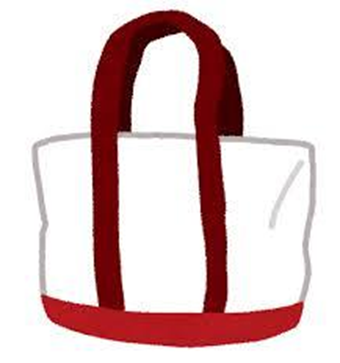 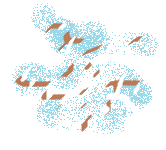 歩いていると「はと」が「バッグ」に飛び込んできたので「けしごむ」をちぎってふりかけた。
月　
　　　　　　　　　　　　　日
なまえ
らくしゅう式 機能訓練®・ゆうゆう
覚える１
連想して　覚えましょう。
イメージ連鎖記憶法
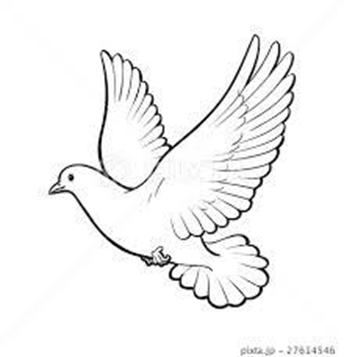 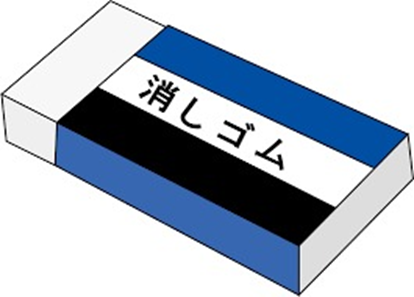 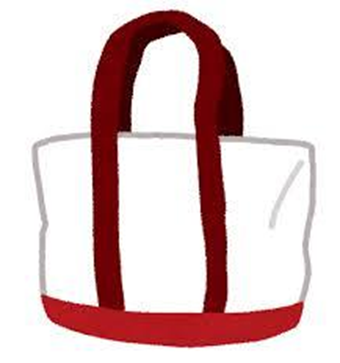 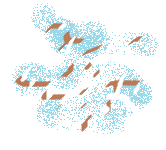 歩いていると「はと」が「バッグ」に飛び込んできたので「けしごむ」をちぎってふりかけた。
さあ、おもいだせるかな？
連想した文を思い出しながら、おぼえた３つの単語をいいましょう。頭文字がヒントです。
た す け
は
あ ぶ ら
バ
け
さあ、おもいだせるかな？
連想した文を思い出しながら、おぼえた３つの単語をいいましょう。頭文字がヒントです。
は　　と
バ ッ グ
けしごむ
月　
　　　　　　　　　　　　　日
なまえ
らくしゅう式 機能訓練®・ゆうゆう
覚える１
連想して　覚えましょう。
イメージ連鎖記憶法
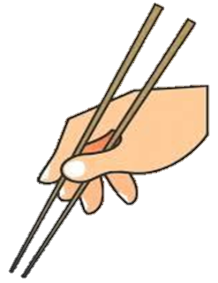 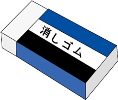 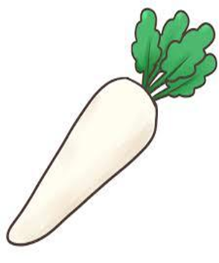 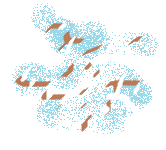 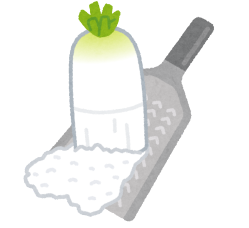 けしごむのカスを「おはし」でつまんでいたら、「だいこん」おろしのようになった。
月　
　　　　　　　　　　　　　日
なまえ
らくしゅう式 機能訓練®・ゆうゆう
覚える１
連想して　覚えましょう。
イメージ連鎖記憶法
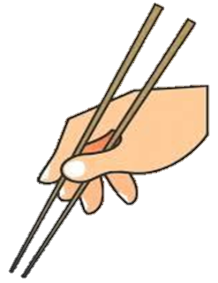 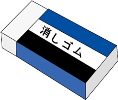 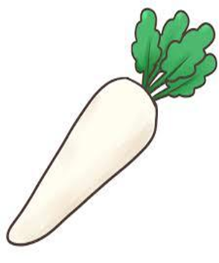 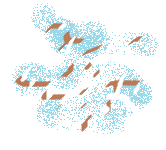 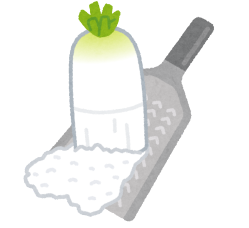 けしごむのカスを「おはし」でつまんでいたら、「だいこん」おろしのようになった。
さあ、おもいだせるかな？
連想した文を思い出しながら、おぼえた２つの単語をいいましょう。頭文字がヒントです。
お
うめぼし
だ
はいしゃ
さあ、おもいだせるかな？
連想した文を思い出しながら、おぼえた２つの単語をいいましょう。頭文字がヒントです。
お は し
だいこん
さあ、おもいだせるかな？
連想した文を思い出しながら、おぼえた５つの単語をいいましょう。
（画面を静止して回答時間を設けましょう）
いくつ思い出せたかな？
月　
　　　　　　　　　　　　　日
なまえ
らくしゅう式 機能訓練®・ゆうゆう
覚える１
よくできました！
はと　　　　バッグ　　　　けしごむ

おはし　　 だいこん